«По страницам Красной Книги»
ПТИЦЫ
Серпоклюв
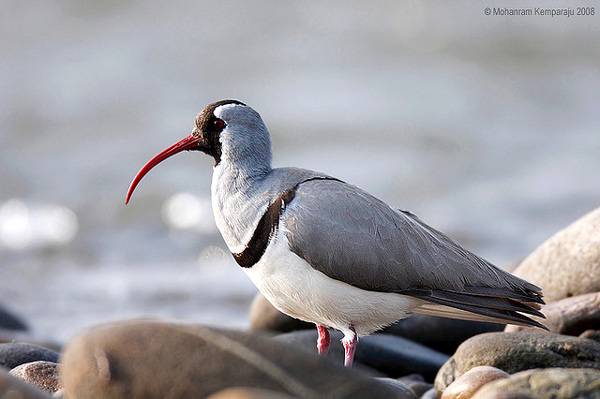 Синяя птица
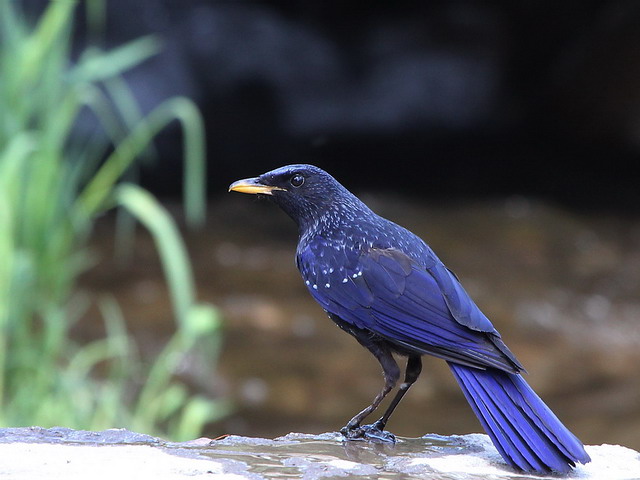 Журавль - красавка
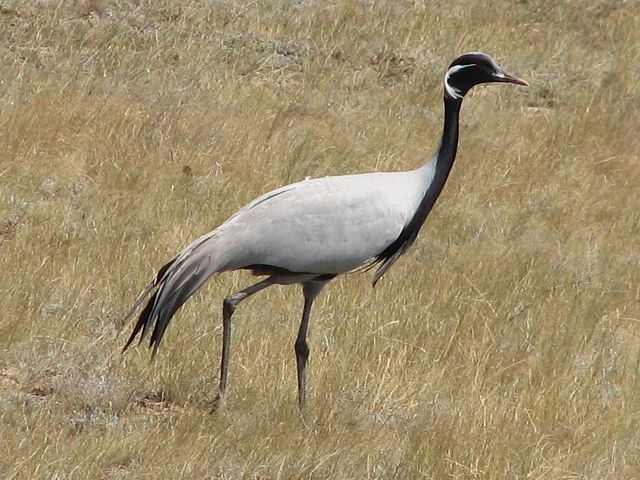 Серый журавль
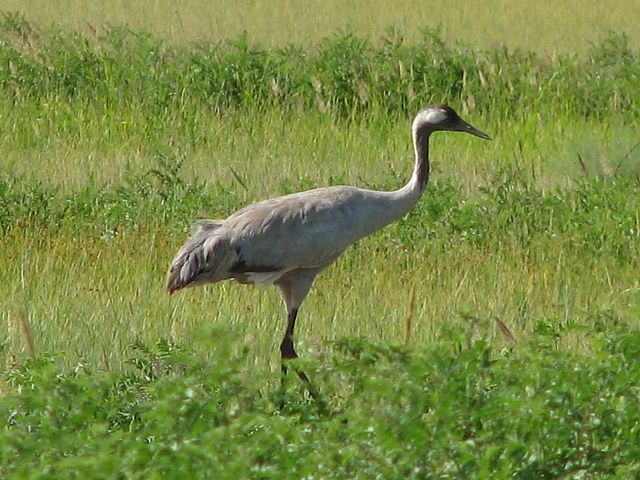 Стерх
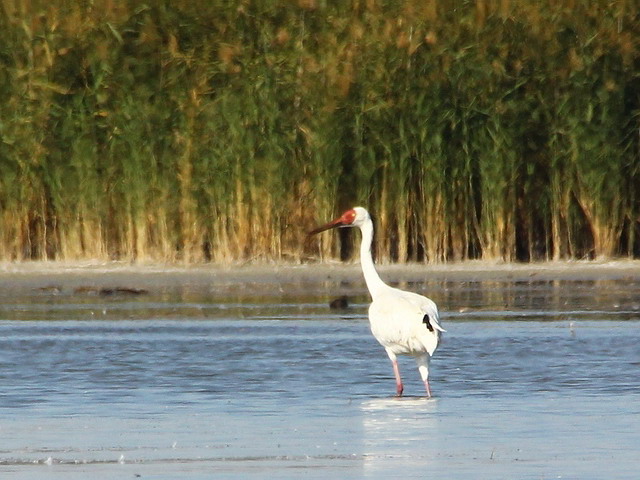 Фламинго
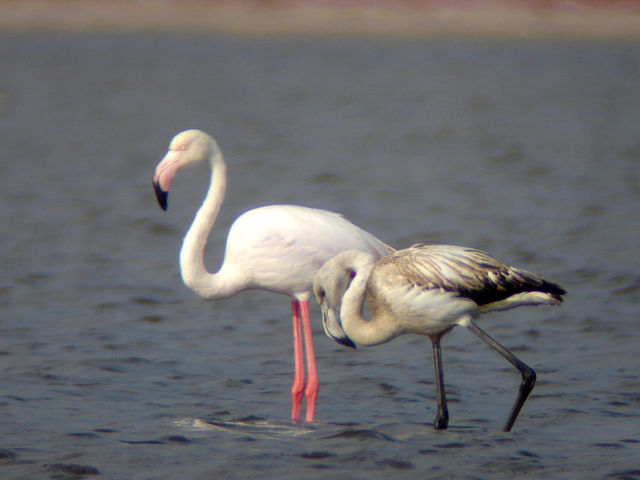 Розовый пеликан
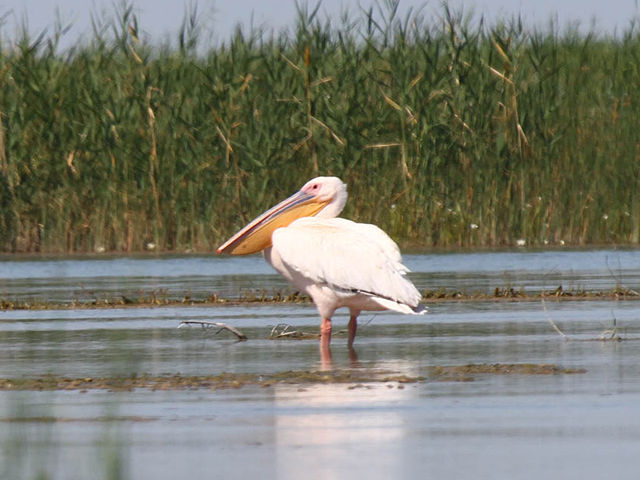 Кудрявый пеликан
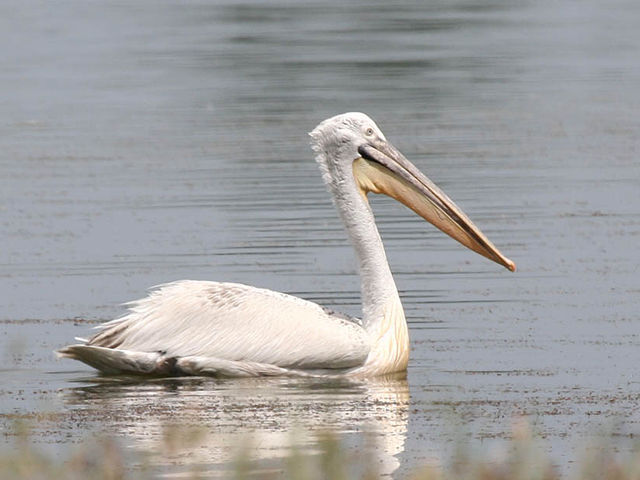 Беркут
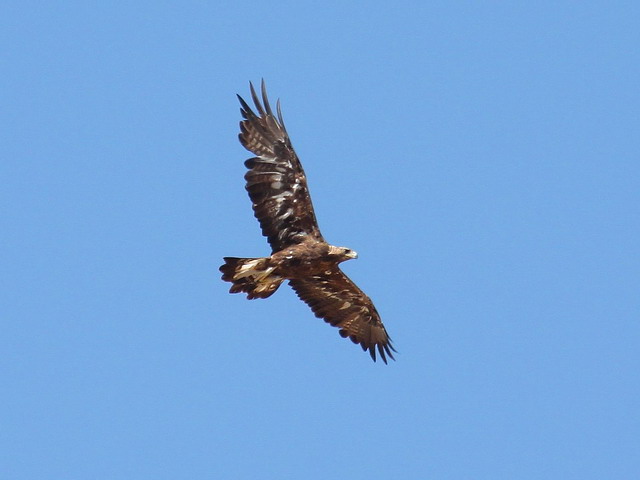 Белый аист
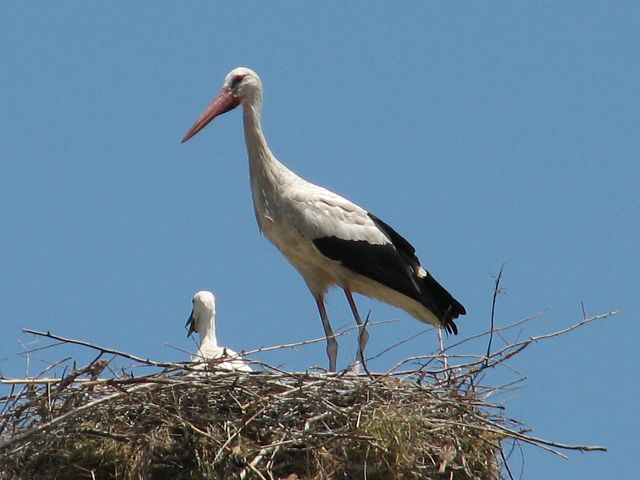 Черный аист
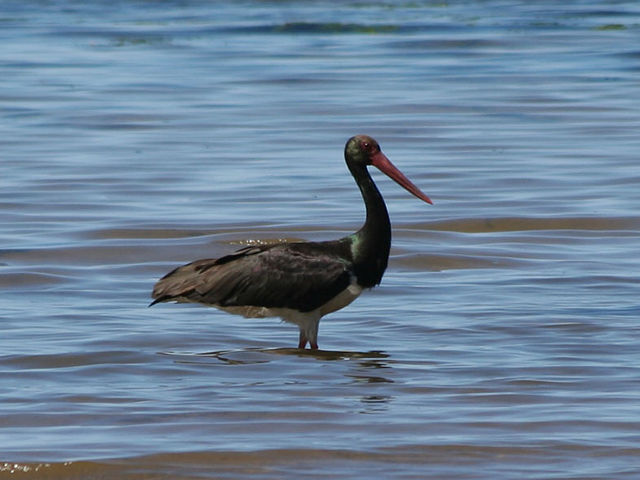 Малая белая цапля
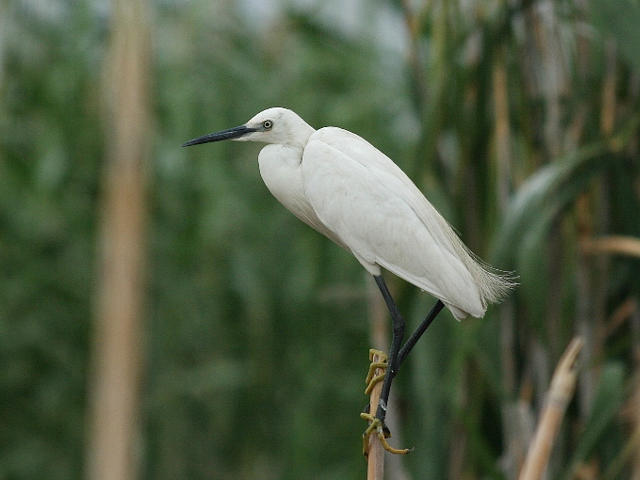 Желтая цапля
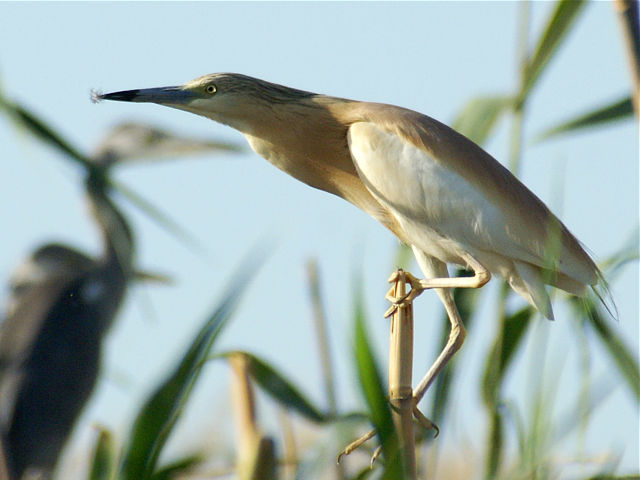 Интернет - ресурсы:
www.birds.kz
фотографии птиц